Instructional Update Fall 2021
Prepared and Presented by Keith Wurtz
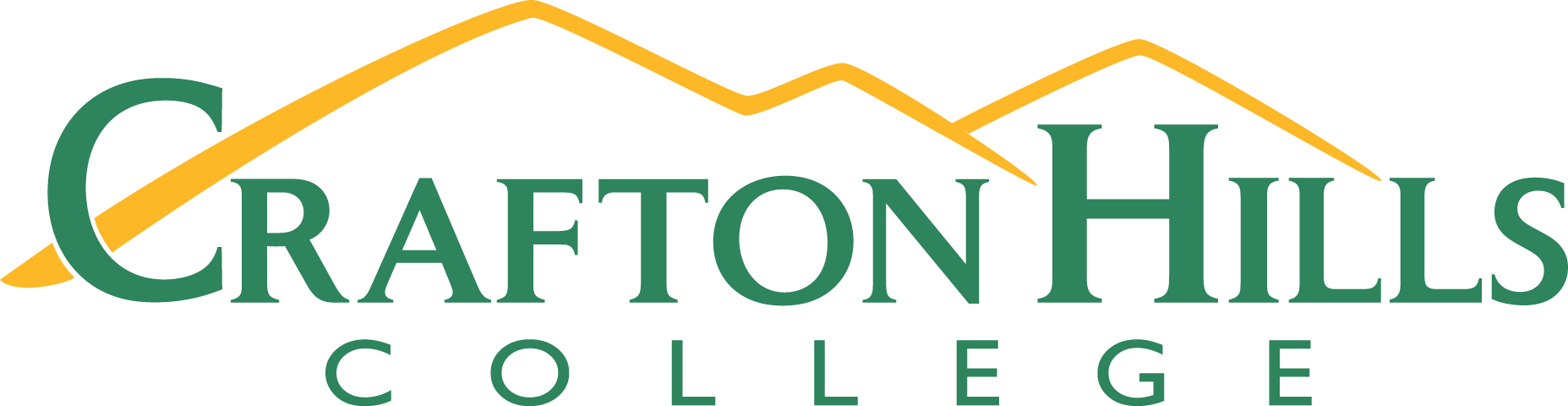 Enrollment Update as of August 11, 2021
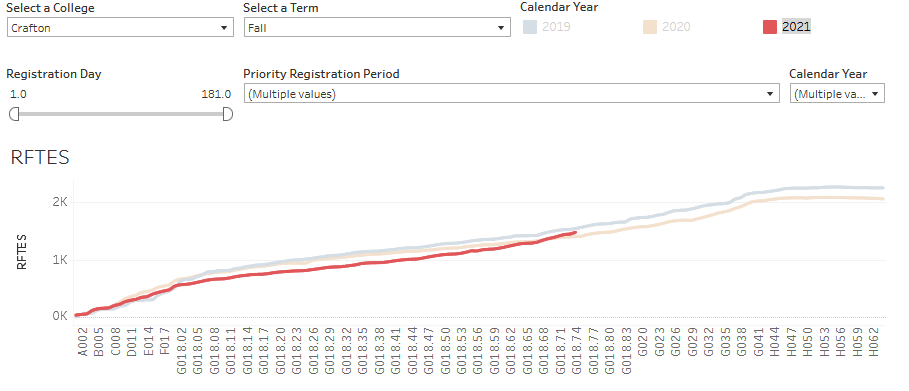 A few weeks ago, Crafton was 15% down in enrollments from Fall 2020 to Fall 2021
As of yesterday, Crafton is up 5%, and only 4% down from Fall 2019
Sections by Instruction Method
[Speaker Notes: In early July, 55% of the sections were F2F.]
Students and Instructors prefer online/remote for Fall 2021 sections
Instructional Goals for 2021-2022
Curriculum
Develop new programs in Business and Occupational Areas
Implement Version 2 of CurriQNet
Develop and implement process for completing narratives for new programs
Improve Course Caps and implement a process for setting course caps to improve efficiency and free up additional resources
Enrollment Management
Work with marketing and the Enrollment Management Committee to develop a Crafton brand and tag line
Please complete the survey at the following link this week: https://sbccdir.co1.qualtrics.com/jfe/form/SV_6KHIVPk4oF6kCfI
Instructional Goals for 2021-2022
Equity
Explore disaggregating PPR data so faculty can see how they are doing at the section level
Implement new approach to faculty recruitment based on USC Equity Center recommendations
Revise CORs where possible to incorporate specific content that addresses diversity and inclusion
Instruction
Up to 11 faculty can participate in reading apprenticeship training from September to October (Please let Kashaunda Harris know as soon as possible if you are interested)
Develop and Increase the use of OER to increase student access